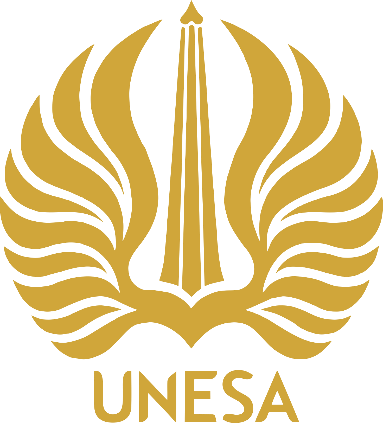 SOSIALISASI PMW
(PROGRAM MAHASISWA WIRAUSAHA)
TAHUN 2020
KEMAHASISWAAN - UNESA
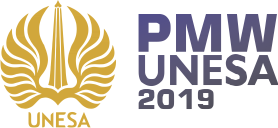 INIKAH IMPIAN ANDA ?
Your Subtitle Here
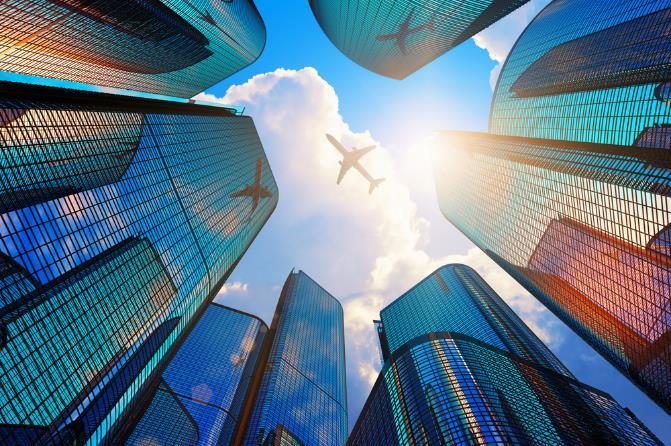 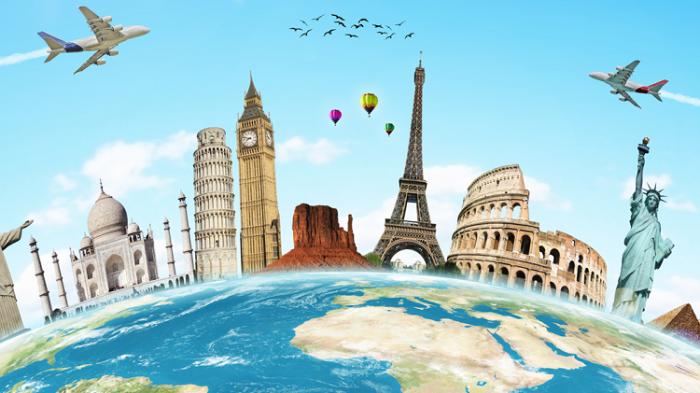 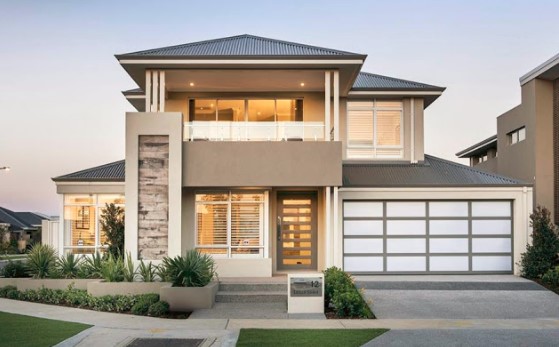 RUMAH MEWAH
MOBIL
TRAVELING
NAIK HAJI
FINANCIAL
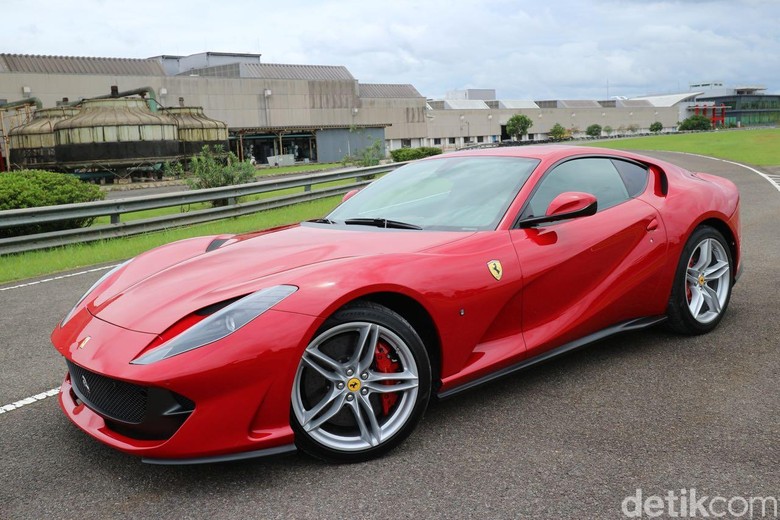 KARAKTERISTIK PASAR KERJA DI JAWA TIMUR (RASIO pencaker-lowongan-penempatan KERJA)
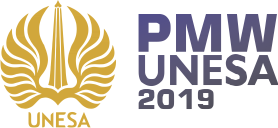 KONDISI PASAR KERJA
KARAKTER PASAR KERJA DI JATIM
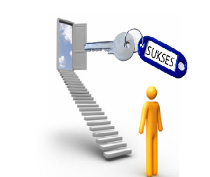 Demand :
Tenaga Kerja Terampil(Skill)
Kerja di dalam negeri&LN
Persaingan global  menuntut jabatan dan kualifikasi kerja  yang baru
Berwirausaha
Supply :
Tersedia tenaga yg Unskill
Pencaker-lowongan-penempatan di Jatim Th 2014 Rasio :  2 : 2 : 1
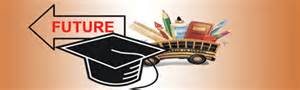 Karakteristik Pencaker (bakat,minat,
 kepribadian dan ketrampilan
Cirinya
Bersarnya persediaan tenaga kerja yang kurang berpengalaman/fresh graduate dibanding yang trampil/kompeten
Banyaknya pencari kerja berpendidikan SLTA (SMU & SMK) sedang berdasar jabatan harapannya bekerja sesuai bidang pendidikannya.
Besarnya   pencari  kerja dari kelompok umur muda (15-19 ; 24-29) dan trend  minat kerja bersifat admintisrasi dan teknis.
Generasi Y (melek internet, wawasan/pendidikan/kritis namun cenderung tdk punya arah/instant
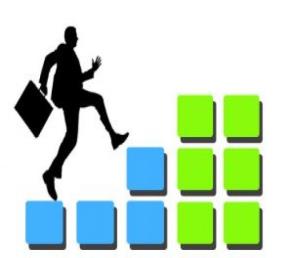 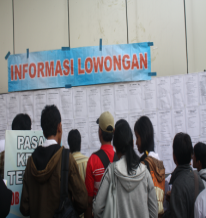 Mengapa orang berhasrat 
untuk berwirausaha ?
(Steinhoff & Burgess (1993:6)
The desire for higher income
The desire for a more satisfying career
The desire to be self directed
The desire for the prestige that comes to being a business owner 
The desire to run with a new idea or concept
The desire to build long term wealth
The desire to make a contribution to humanity or to a specific cause
PADA DASARNYA ADALAH KARENA :
2. Alasan SOSIAL
1. Alasan KEUANGAN
4. Alasan PEMENUHAN DIRI
3. Alasan PELAYANAN
Pengangguran berpendidikan meningkat
Mengapa ada PMW?
Lulusan Perguruan Tinggi lebih suka sebagai pencari kerja bukan pencipta lapangan kerja
Peran perguruan Tinggi dan Kemenristekdikti
TUJUAN PMW
Meningkatkan kecakapan dan keterampilan para mahasiswa khususnya sense of business.
Menumbuhkan motivasi berwirausaha  di kalangan Mahasiswa
Value
Innovation
Improve
Success
Membangun sikap mental wirausaha
Membangun jejaring bisnis antar pelaku bisnis, khususnya antara wirausaha pemula dan  pengusaha yang mapan
Menciptakan unit bisnis baru yang berbasis IPTEKS.
KEWIRAUSAHAAN
Dimaknai sebagai semangat, sikap dan perilaku atau kemampuan seseorang dalam melihat peluang, menangani usaha dan atau kegiatan yang mengarah pada upaya mencari, menciptakan, menerapkan cara kerja, teknologi dan produk baru dengan meningkatkan efisiensi dalam rangka memberikan pelayanan yang lebih baik dan atau memperoleh keuntungan yang lebih besar
8
MANFAAT
MAHASISWA :
Kesempatan terlibat langsung dalam dunia kerja, peningkatan soft skills
Kesempatan langsung terlibat dalam kegiatan nyata di UKM
Menumbuhkan jiwa bisnis, memiliki keberanian untuk memulai usaha
9
MANFAAT
UKM :
Mempererat hubungan UKM dengan dunia kampus
Memberikan akses terhadap informasi  dan teknologi yang dimiliki perguruan tinggi
10
MANFAAT
PERGURUAN TINGGI :
 Meningkatkan kemampuan PT dalam pengembangan pendidikan kewirausahaan
Mempererat hubungan dunia akademis dengan dunia usaha khususnya UKM
Membuka jalan bagi penyesuaian kurikulum yg dpt merespon dunia usaha
Menghasilkan wirausaha2 muda pencipta lapangan kerja dan pengusaha  sukses masa depan
11
REKAPITULASI SELEKSI PMW
SEBARAN PMW 2018
PROPOSAL PROGRAM MAHASISWA WIRAUSAHA				
TAHUN 2019				
No	Fakultas					UsulanLolos Tahap 1Lolos Tahap 2
1	Fakultas Ilmu Pendidikan		308		59		23
2	Fakultas Bahasa & Sastra		123		26		13
3	Fakultas Ilmu Pengetahuan Alam	24		7		6
4	Fakultas Ilmu Sosial & Hukum		86		12		5
5	Fakultas Teknik				34		5		4
6	Fakultas Ilmu Keolahragaan		22		5		3
7	Fakultas Ekonomi				66		10		8
					Total		663		124		62
Sebaran Jenis Usaha PMW 2019
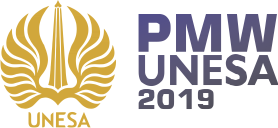 Contoh Judul Usaha di danai 2018
Your Subtitle Here
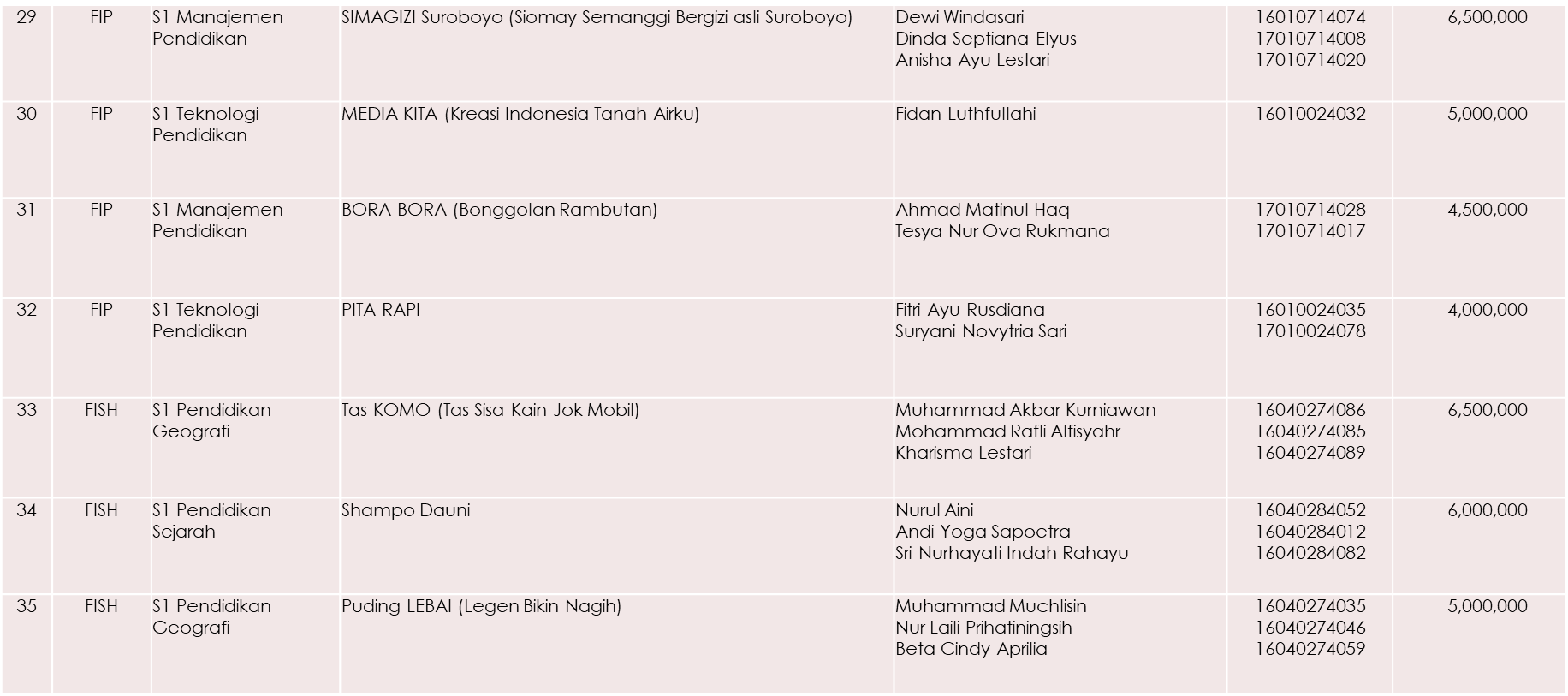 Prasyarat
Alur dan Jadwal PMW 2020
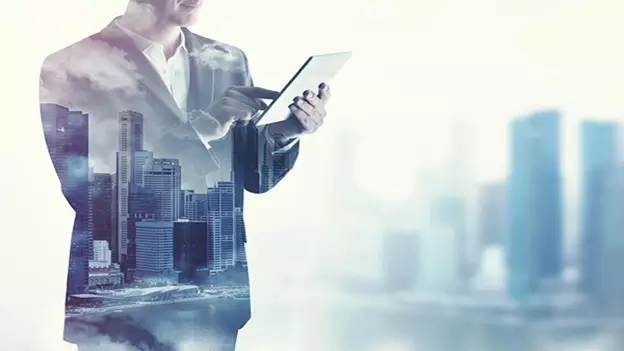 INFO LEBIH LANJUT
CEK      pmw.unesa.ac.id
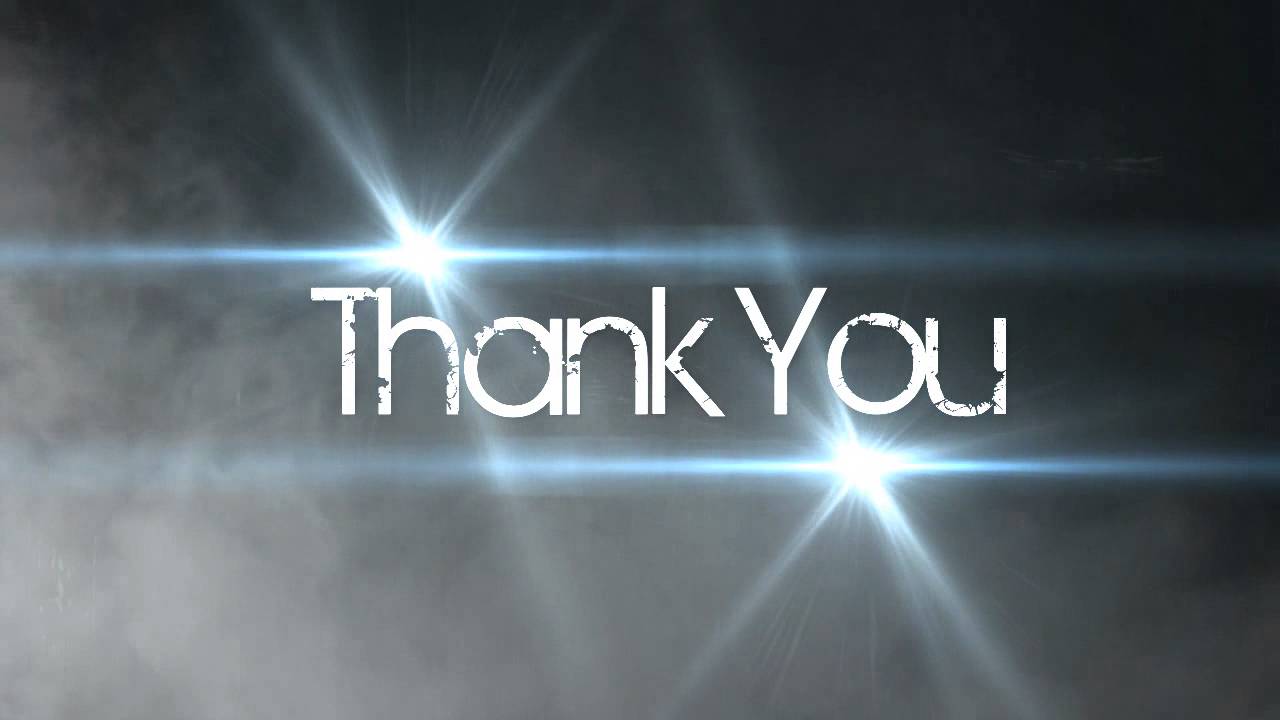 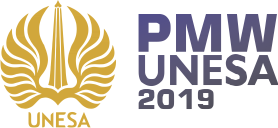 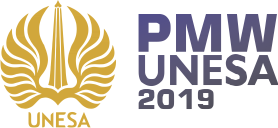